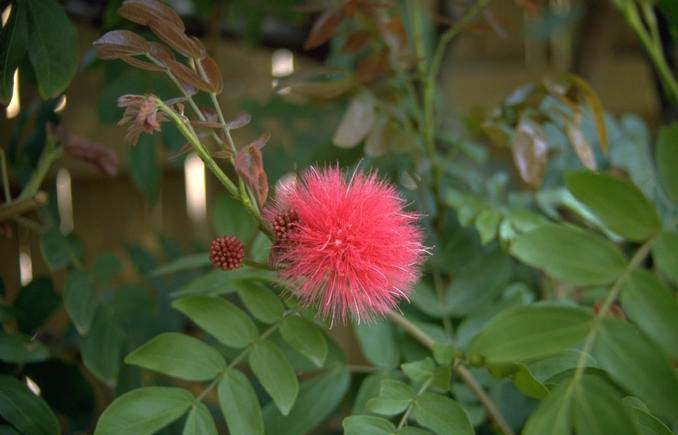 স্বাগতম
পরিচিতি
শিক্ষক পরিচিতি 



মোঃ নজরুল ইসলাম 
সহকারী শিক্ষক (ICT)
কিসামত হারাটী ডি.এস.আই দাখিল মাদ্রাসা ।
সদর,লালমনিরহাট।
মোবাইল: 01714559641
ই-মেইল: nazrul693105@gmail.com
পাঠ পরিচিতি 
শ্রেণি: সপ্তম
বিষয়: তথ্য ও যোগাযোগ প্রযুক্তি
অধ্যায়ঃ দ্বিতীয়
সময়: ৪০ মিনিট
তারিখ: ২০/0৯/২১ইং
এসো দু’টি ছবি দেখি
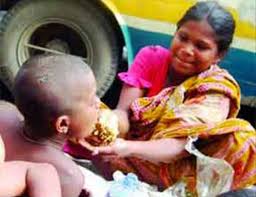 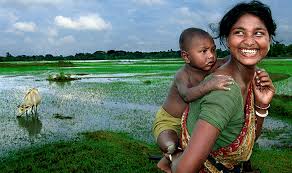 মা
MOTHER অর্থ কি?
আগলে রাখে
মা সন্তানকে কি করে?
খোলা অবস্থায় বিভিন্ন যন্ত্রের ভিতরে একটি বোর্ড দেখা যায়
মোবাইল
টিভি
কম্পিউটার
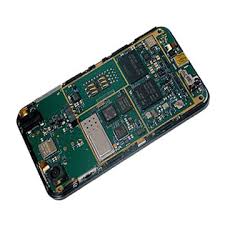 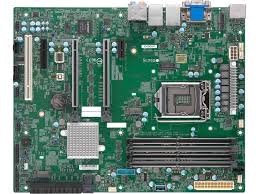 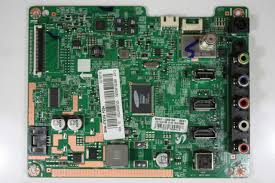 আগলে রাখে।
এই বোর্ডগুলো অসংখ্য যন্ত্রপাতিকে কি করে ?
মাদারবোর্ড।
তাহলে এই বোর্ডগুলোকে কি বলা যায়?
মাদারবোর্ড
শিক্ষণফল-------
এই পাঠ শেষে  শিক্ষার্থীরা-------
১. মাদারবোর্ড কি বলতে পারবে।
২. মাদারবোর্ডের কাজ ব্যাখ্যা করতে পারবে।
মাদারবোর্ডের নীচে প্রিন্টেট সংযোগ
মাদারবোর্ডের উপরে যন্ত্রপাতি
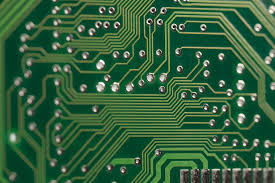 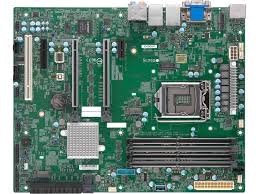 এটি একটি প্রিন্টেট সার্কিট বোর্ড।
এ বোর্ডে প্রয়োজনীয় সকল যন্ত্রাংশ সংযোগ দেয়া থাকে।
এ বোর্ডে যন্ত্রাংশগুলোর আন্তঃযোগাযোগ ছাড়াও বিদ্যুৎ প্রবাহ বজায় রাখে।
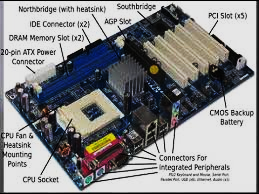 এটি মাদারবোর্ড, মেইনবোর্ড, সিস্টেমবোর্ড নামে পরিচিত। অ্যাপেল কম্পিউটারে লজিকবোর্ড বলা হয়।
মাদারবোর্ড হচ্ছে কম্পিউটারের প্রসেসরের সাথে অন্যান্য ইনপুট, মেমোরি, আউটপুট এবং স্টোরেজ ডিভাইসসহ সকল যন্ত্রপাতির সংযোগ রক্ষার বোর্ড।
একক কাজ
মাদারবোর্ড কী?
এসো ভিডিও দেখি
ডিভাইসগুলো মাদারবোর্ডর সাথে সংযুক্ত করা হয়েছে।
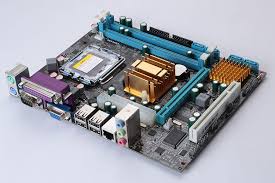 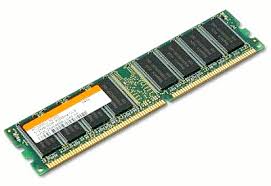 RAM স্লট
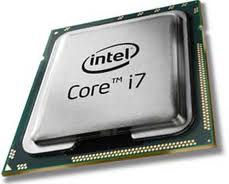 প্রসেসর স্লট
পোর্ট সমূহ
ভিডিও কার্ড
মাদারবোর্ডে সংযোজিত অবস্থায় থাকে
রম
সাউন্ড কার্ড
চিপসেট / Chipset
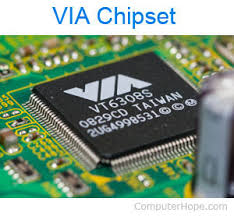 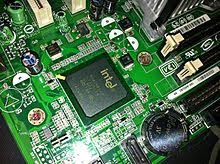 মাদারবোর্ডে কোন ধরনের প্রসেসর ব্যবহার হবে তা এ  চিপসেটের উপর নির্ভর করে।
মাদারবোর্ডের কাজ করার ক্ষমতা ও বৈশিষ্ট্য চিপসেটের উপর নির্ভরশীল।
চিপসেট সিপিইউ এর সাথে অন্যান্য যন্ত্রপাতির কার্যক্রম সমন্বয় করে।
আধুনিক মাদারবোর্ডে যা যা থাকে----
মাদারবোর্ডের পোর্ট সমূহ
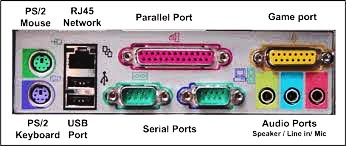 দলীয় কাজ
মাদারবোর্ডের কাজ কী ব্যাখ্যা কর।
মূল্যায়ন
মাদারবোর্ড কোথায় থাকে?
সিস্টেস বক্সে।
অ্যাপেল।
কোন কম্পিউটারে মাদারবোর্ডকে লজিকবোর্ড বলা হয়?
RAM.
মাদারবোর্ডে কোনটি Built in অবস্থায় থাকে না?
মাদারবোর্ডে প্রসেসরের ব্যবহার কিসের উপর নির্ভর করে?
Chipset.
বাড়ির কাজ
মাদারবোর্ডের পোর্টগুলোর নাম লিখে আনবে।
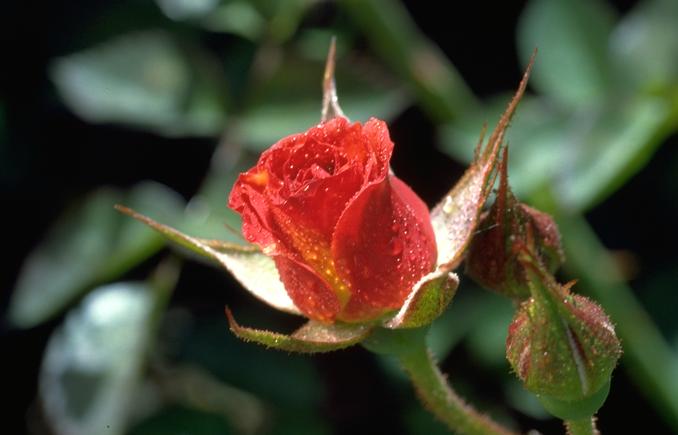 ধন্যবাদ